The Effects of the Gulf States on the Arab Spring
By: Sami Hermez
Visiting Professor of Contemporary International Issues
University of Pittsburgh
April 7, 2013
Outline
Summary of the Arab Spring 

Rise of the Gulf Cooperation Council and formation of its member states

Understanding GCC relation to the Arab Spring – 3 prisms
Inside-Outside
Monarchy-Republic
Sunni-Shi’a
The Arab Spring
See Guardian Arab Spring Timeline for first year events:
http://www.guardian.co.uk/world/interactive/2011/mar/22/middle-east-protest-interactive-timeline
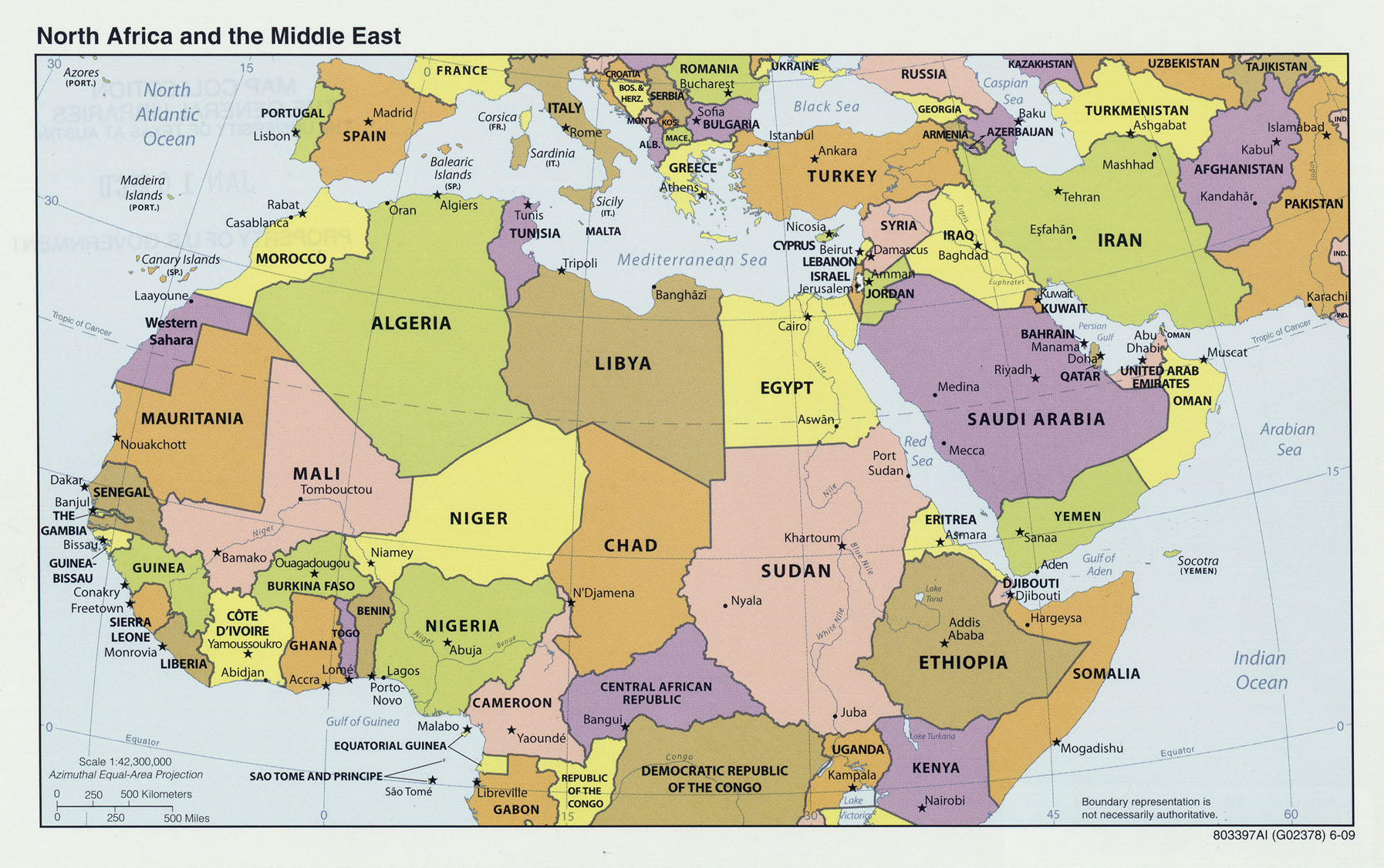 Mar 19
Dec 19, 2010
Feb 14
Jan 25
Feb 16
Jan 27
Gulf Cooperation Council (GCC)
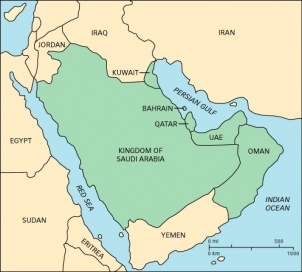 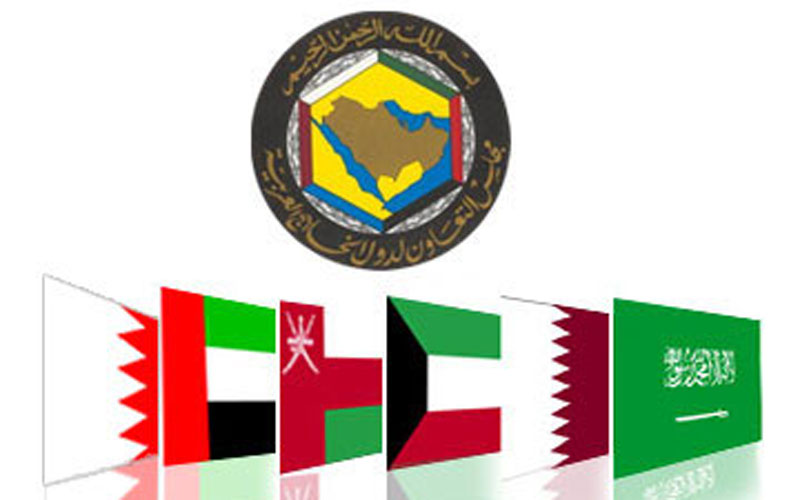 Bahrain
Kuwait
Oman
Qatar
Saudi Arabia 
UAE

Formed:
May 1981
Colonial Era
Gulf countries were protectorates with exception of present day Saudi Arabia (except for a treaty between 1915-1927)

British rule by encouraging concentration of power in the hands of individual rulers 

British chose divide and rule strategy breaking region into little sheikhdoms

Many of the current border disputes are a result of this old policy


(Source: Capitalism and Class in the Gulf Arab States.  Adam Hanieh. 2010)
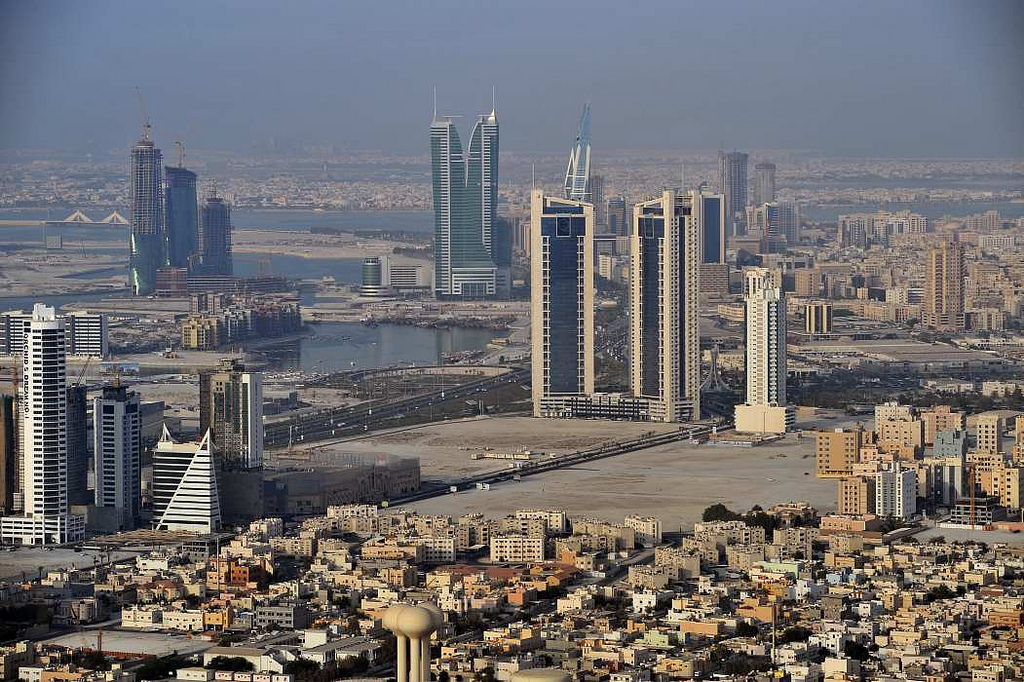 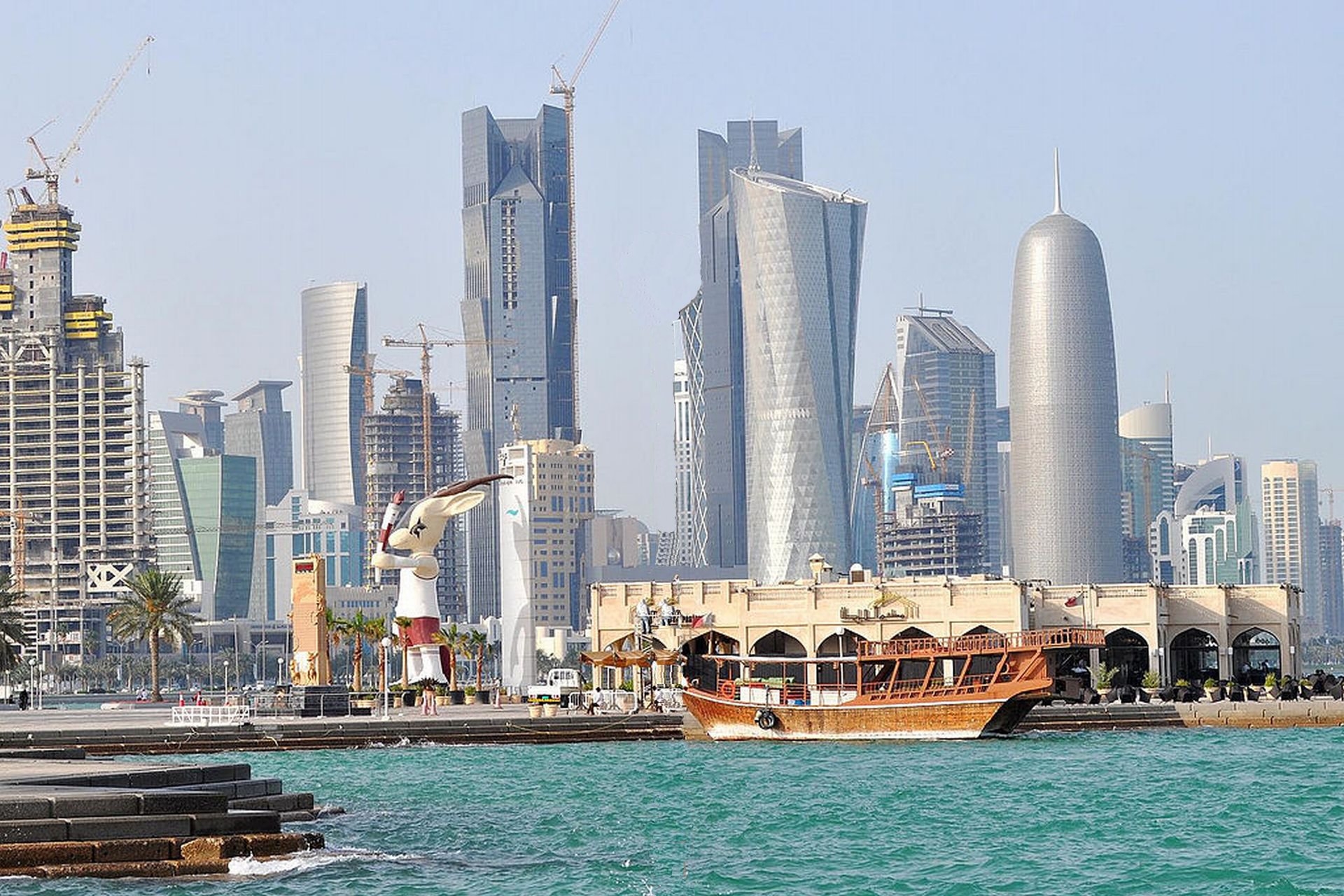 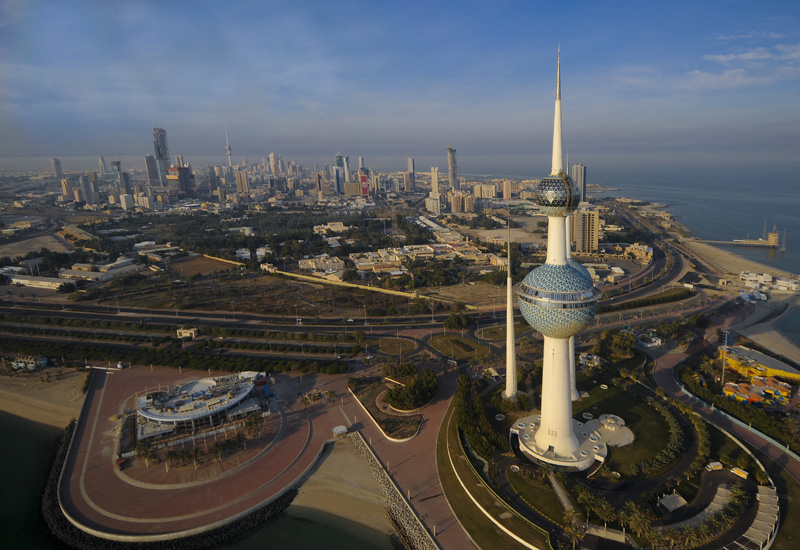 Background on Gulf States
Kuwait
Sabah family rule through merchant taxation
Population aprox 3 million (1.5 million citizens)
Qatar
Ruled by Al-Thani family 
Population aprox. 2 million (250,000 citizens)
Bahrain
Ruled by Arab tribe owing fealty to Iran
Conquered by Al-Khalifa who rule today
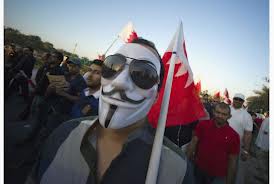 Bahrain
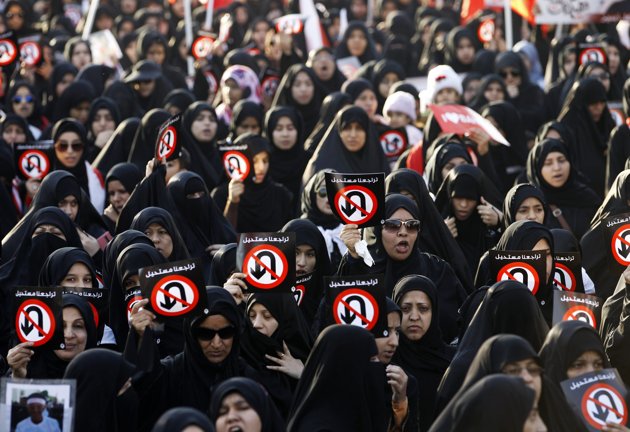 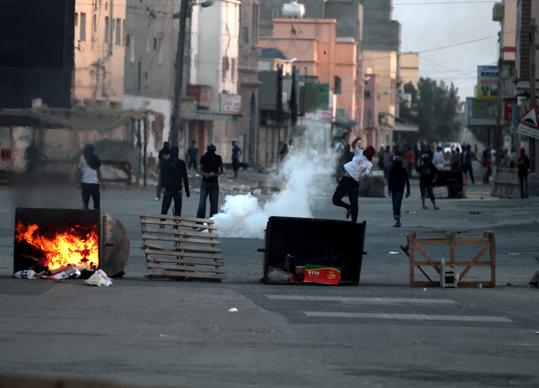 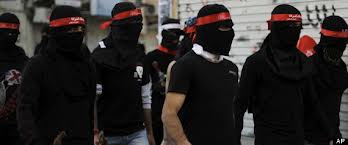 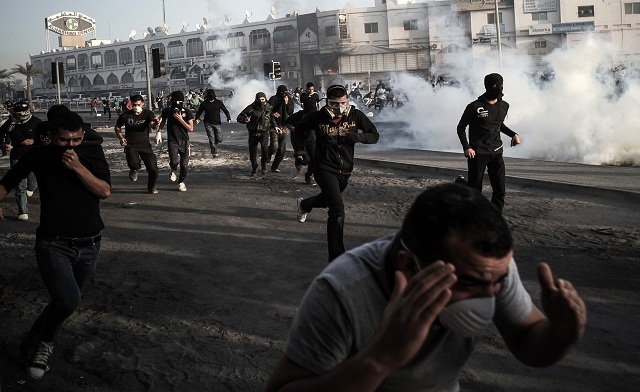 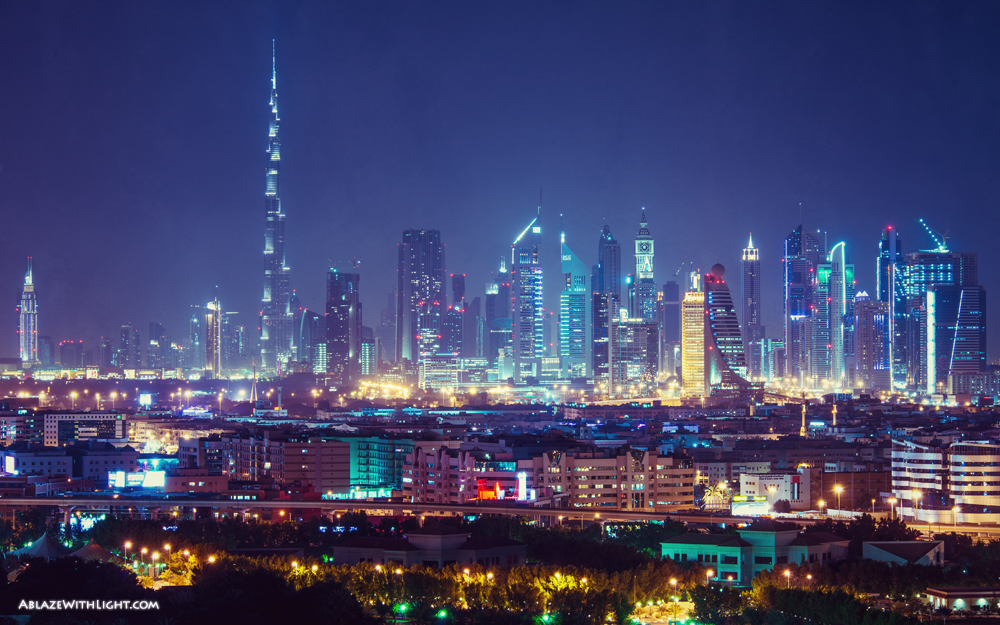 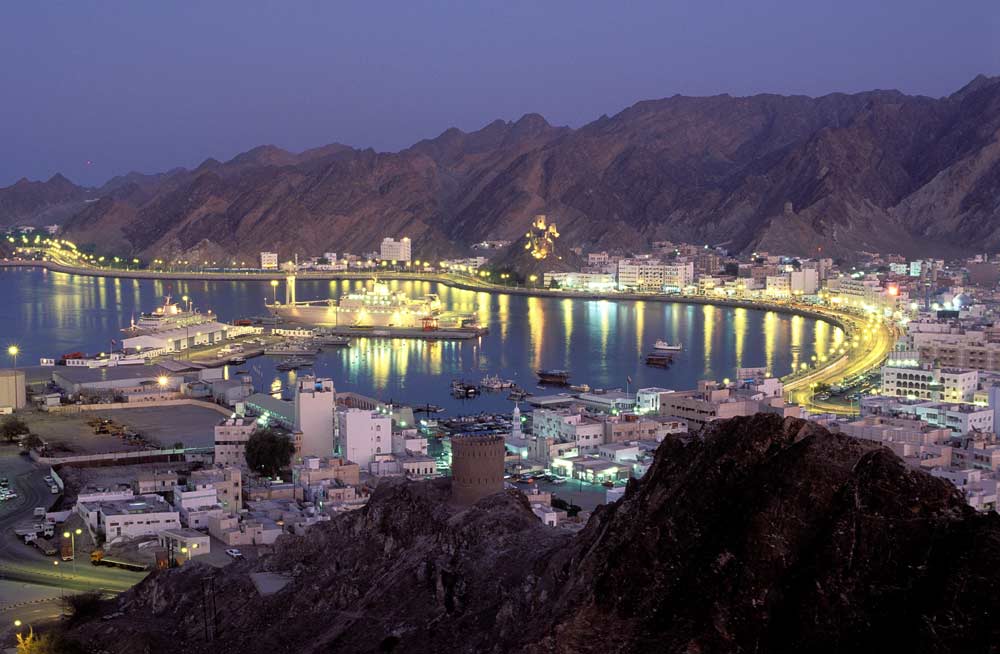 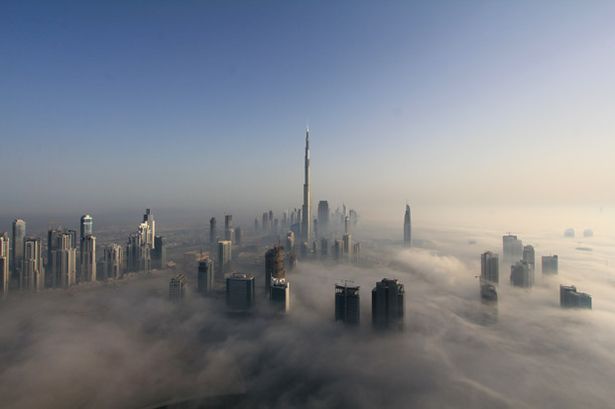 Background on Gulf States (cont.)
Oman 
Was an Empire with control of Zanzibar and connected to interior Africa
Fought and defeated by British to control Strait of Hormuz
British brought in Baluchi Muslims from Pakistan to control military – still make up significant part of population (12%)
UAE
British sponsored 7 individual ruling Sheikhs
Forbid entry into negotiations with any other foreign powers
Dubai was key among them in trading route for British India
Joined together after British withdrawal in 1971
Background on Gulf States (cont.)
Saudi Arabia
Around 1/5 total conventional oil reserves
2/3 of GCC total population
Nearly 1/2 the region’s GDP
Aside from brief British treaty it was never under full control of British or the Ottomans
Rulers gained power from feudal tribute from nomadic tribes and not through taxes on merchants like coastal rulers
Protests in Al-Qatif (Eastern Province)
https://www.youtube.com/watch?feature=player_embedded&v=c2Q3VYWWkz8 

https://www.youtube.com/watch?feature=player_embedded&v=MwG1FiFWJDc

https://www.youtube.com/watch?feature=player_embedded&v=1D2dUoEWpII
Integration of Gulf States in Global System
Think of the relation of oil to the world system 
Not oil as a “thing” but as a commodity embedded in a set of (globally determined) social relations (Hanieh)

US desire to protect system of scarcity

Saudi Arabia key player

Rise of McJihad
Notion that capitalism is not self sufficient, dependent on other forces like Muwahhidun 

(Source: Timothy Mitchell. McJihad: Islam in the US Global Order)
GCC Reactions to Arab Spring
Economic handouts

Political and economic reforms

Military intervention

Outreach to and support for the protestors.
Gulf States vs. the Region: Political Prisms
Inside – Outside
Suppression of protest at home vs. promotion of revolutionaries abroad

Monarchy – Republic
Can get rid of Parliament with ease to bolster legitimacy
Pluralism has created competition between social groups rather than vertical confrontation between society and regime

Sunni – Shi’a
Sectarianism is modern; exists alongside nationalism
Myth of Shi’a crescent
Saudi role
Saudi Managing Internal Protest
Two contradictory discourses both sponsored by the state: 
a religious one in support of Sunni unity against Shia heretics 
a so-called liberal discourse denouncing religious scholars and their sectarianism 

Objective: 
Suppress Shi’a areas – Al-Qatif predominantly Shi’a
Invoke discourse of Iranian backed Shi’a regional revolt

Methods for deploying this strategy:
Wahhabi preach that protests are illegal and issue fatwa
Iranian plot directed by Shi’a and exiled Sunni

Protestors become the ones sowing sectarianism that the gov’t is protecting against